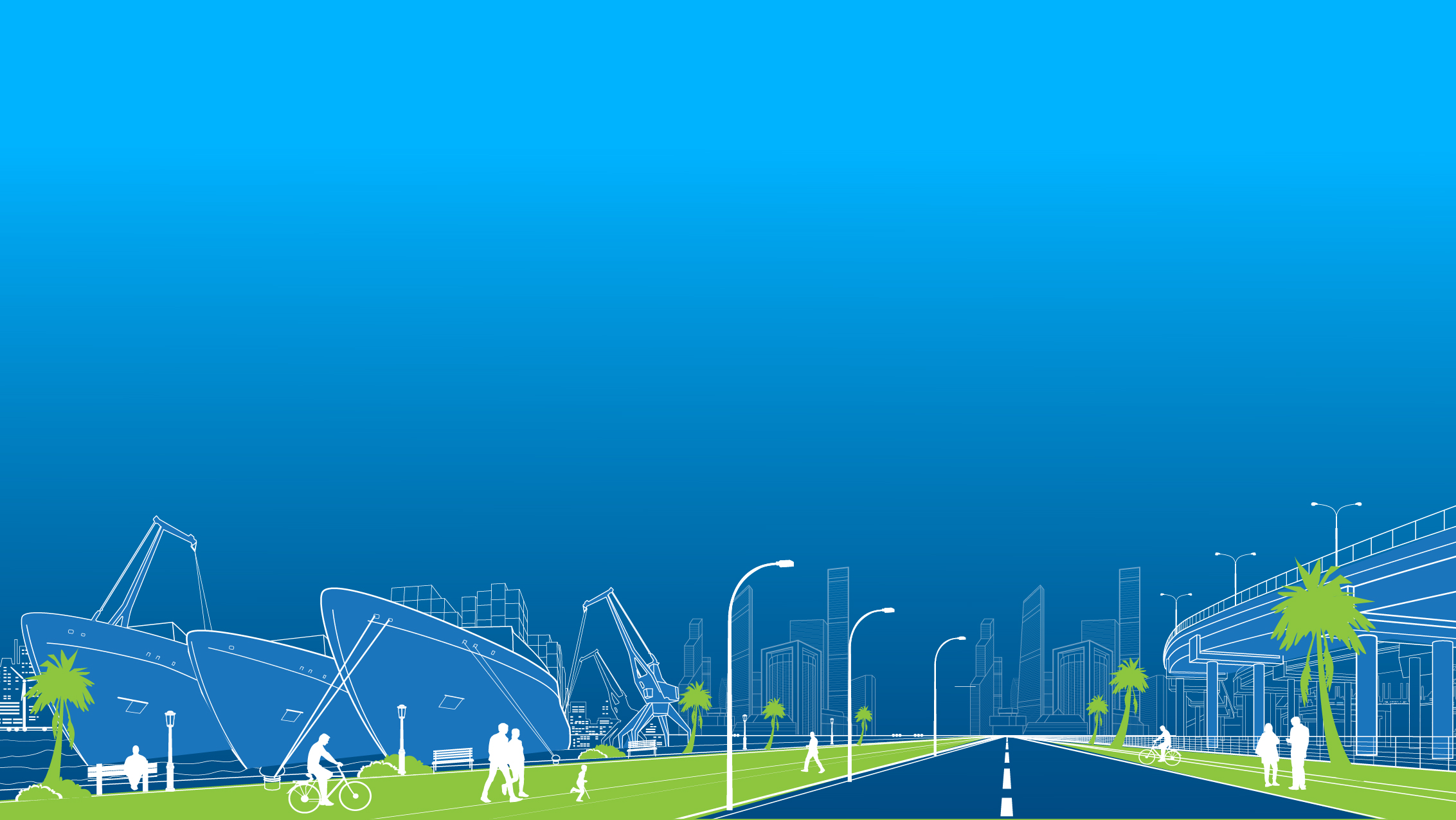 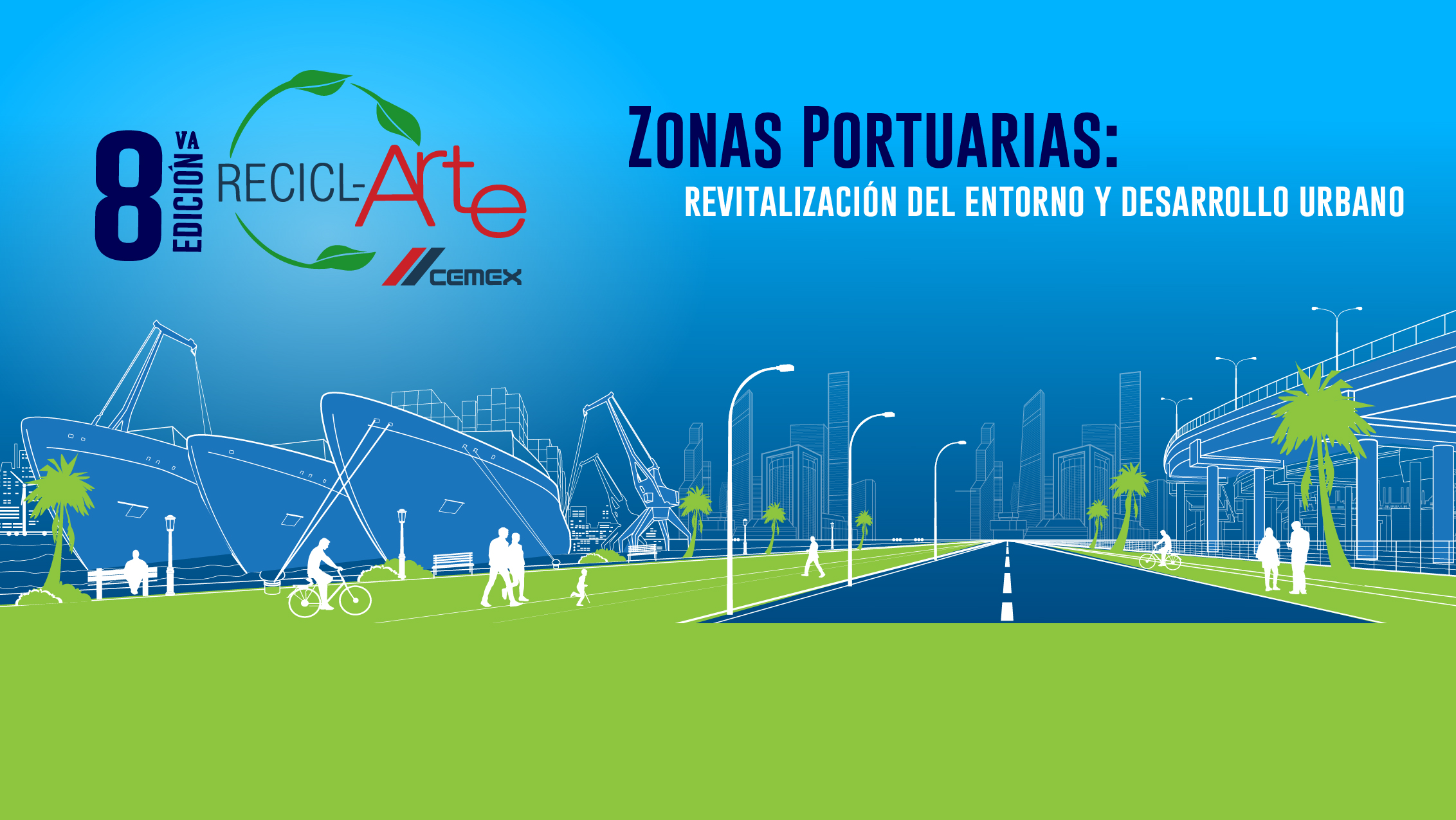 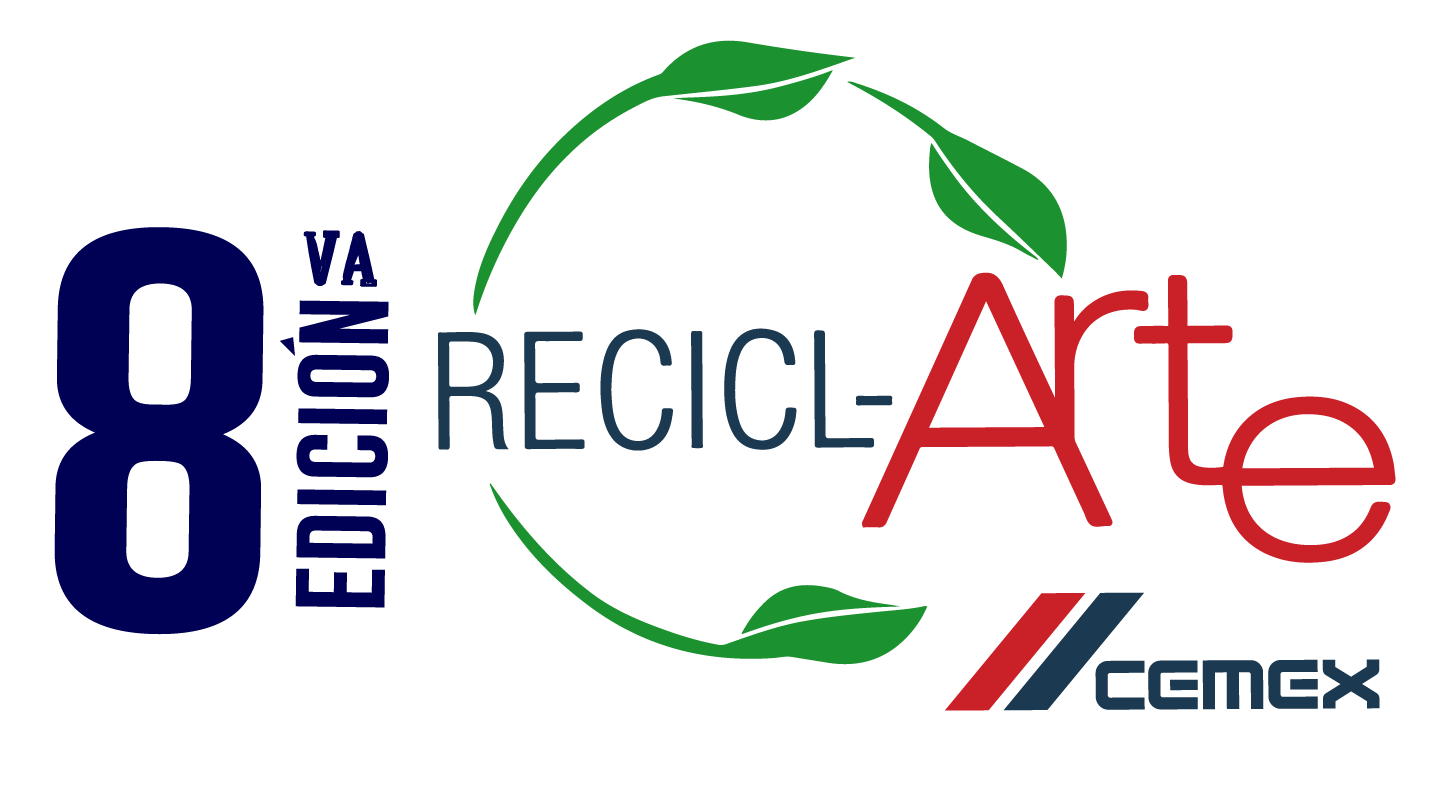 FICHA DESCRIPTIVA Y FOTOS 2019
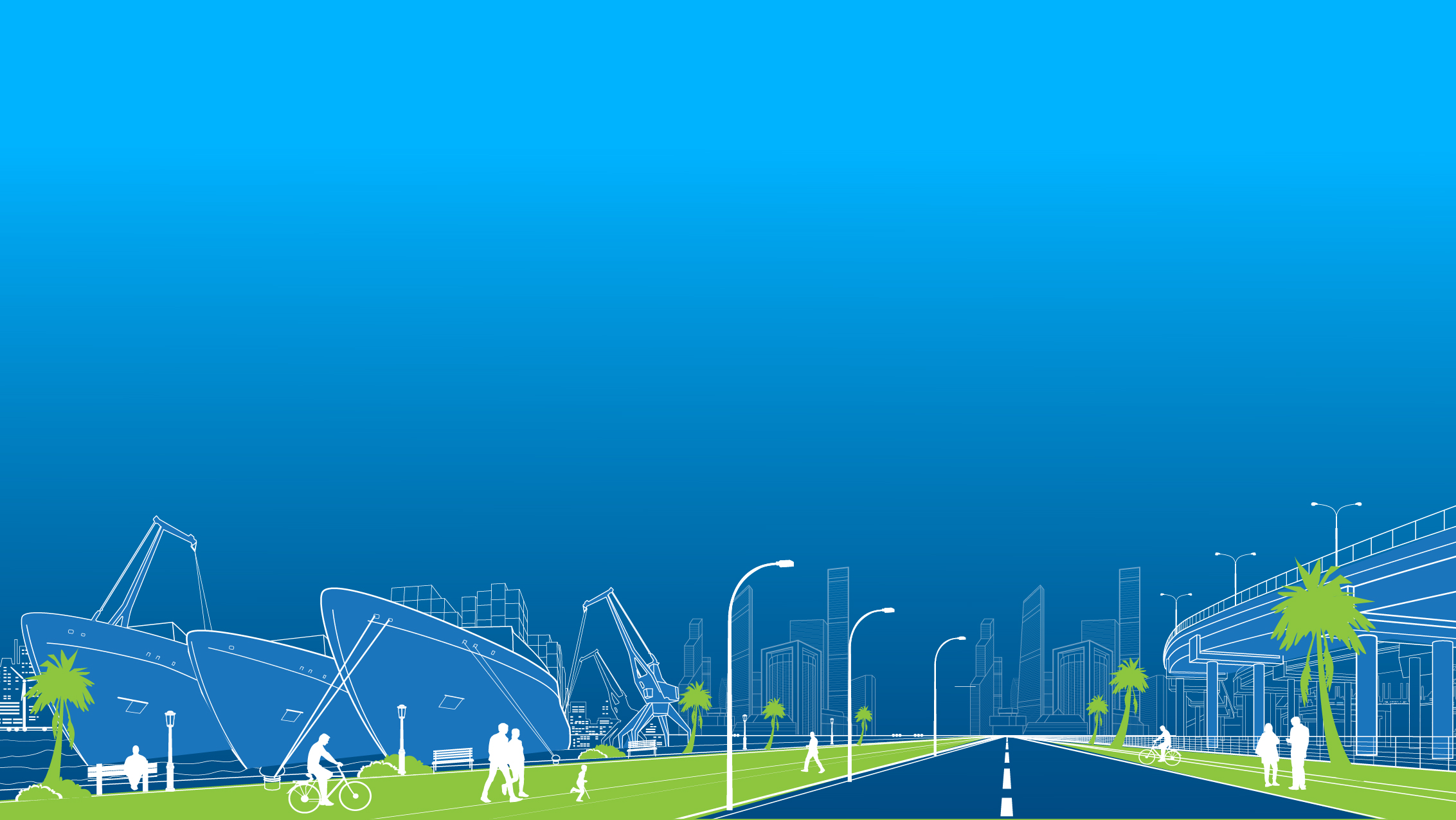 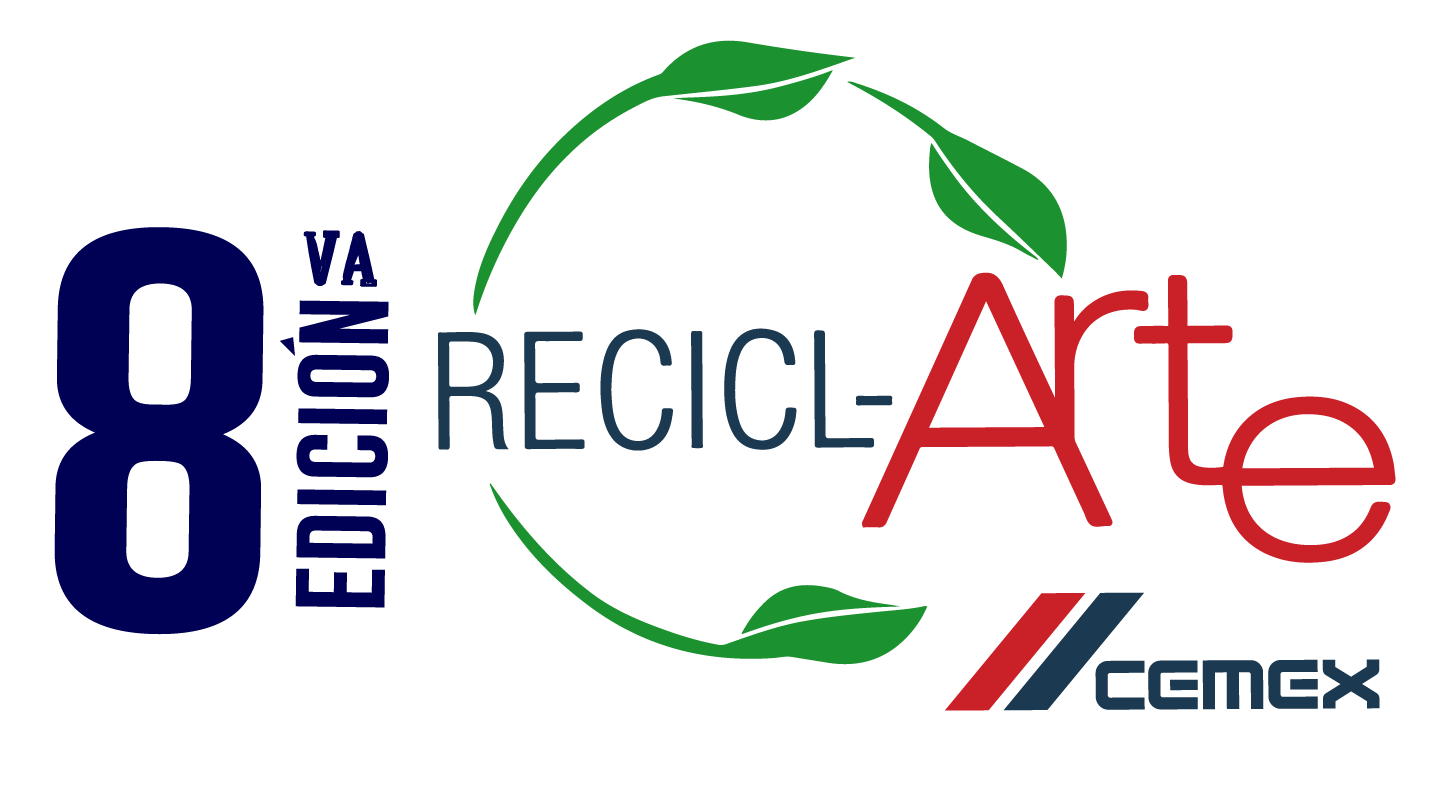 AVISO IMPORTANTE
Para mantener la uniformidad en la información sometida por los estudiantes, TODAS las clases participantes deben utilizar este formato. Ver reglamento para aclarar dudas o enviar un correo electrónico a reciclarte.cemex@gmail.com
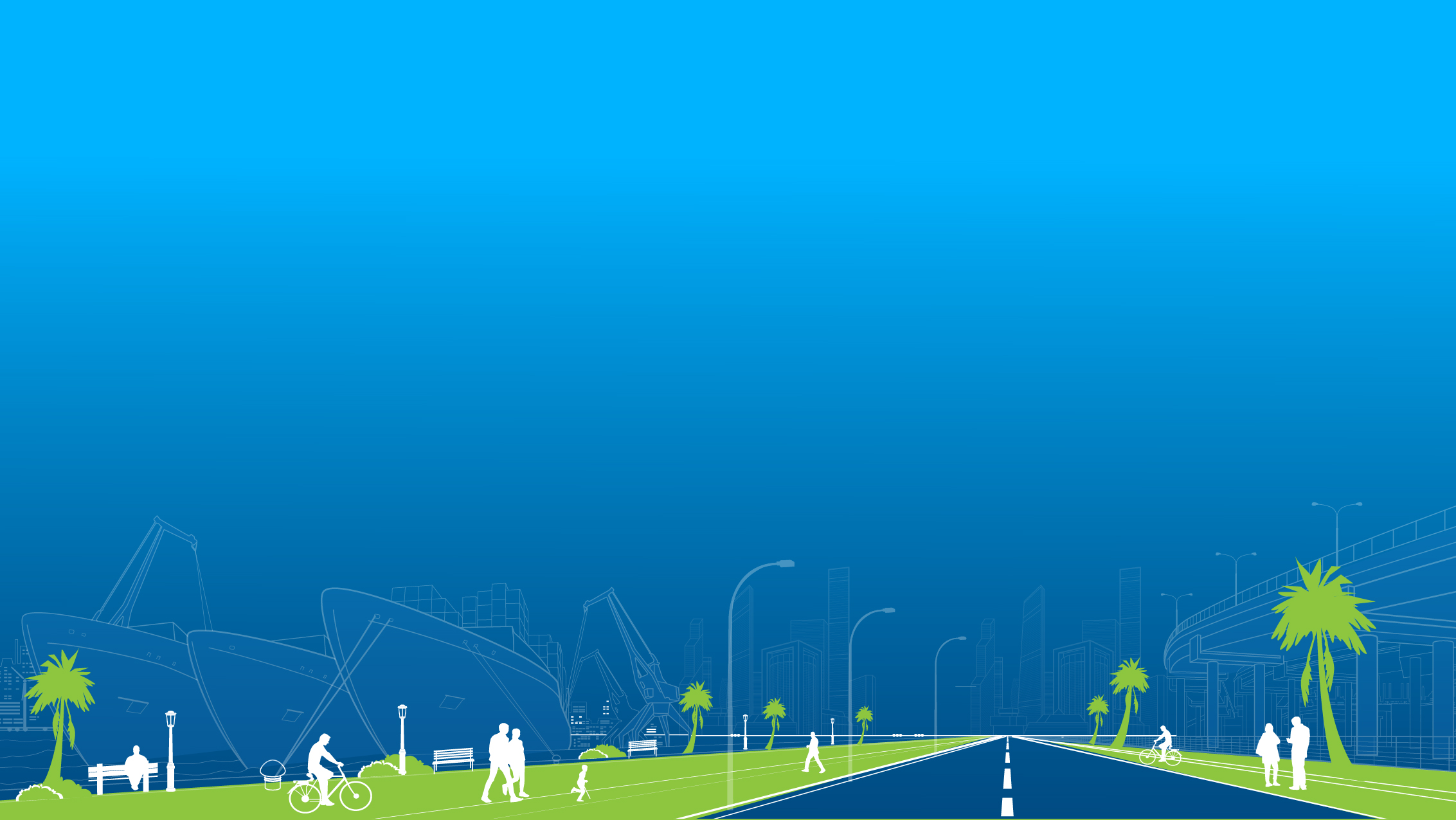 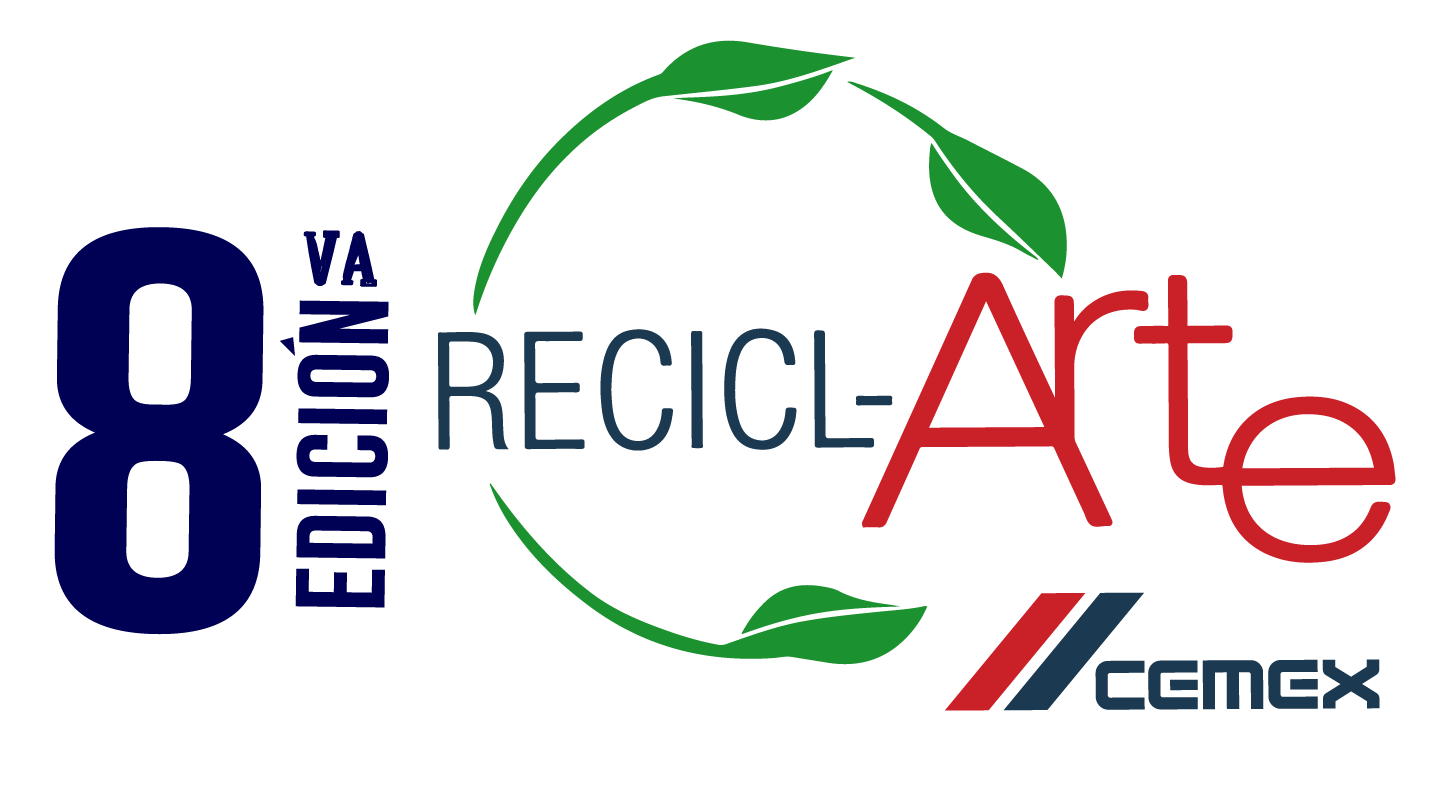 INTRODUCCIÓN
Nombre del estudiante:

Nombre de la escuela:

Nombre de la obra:
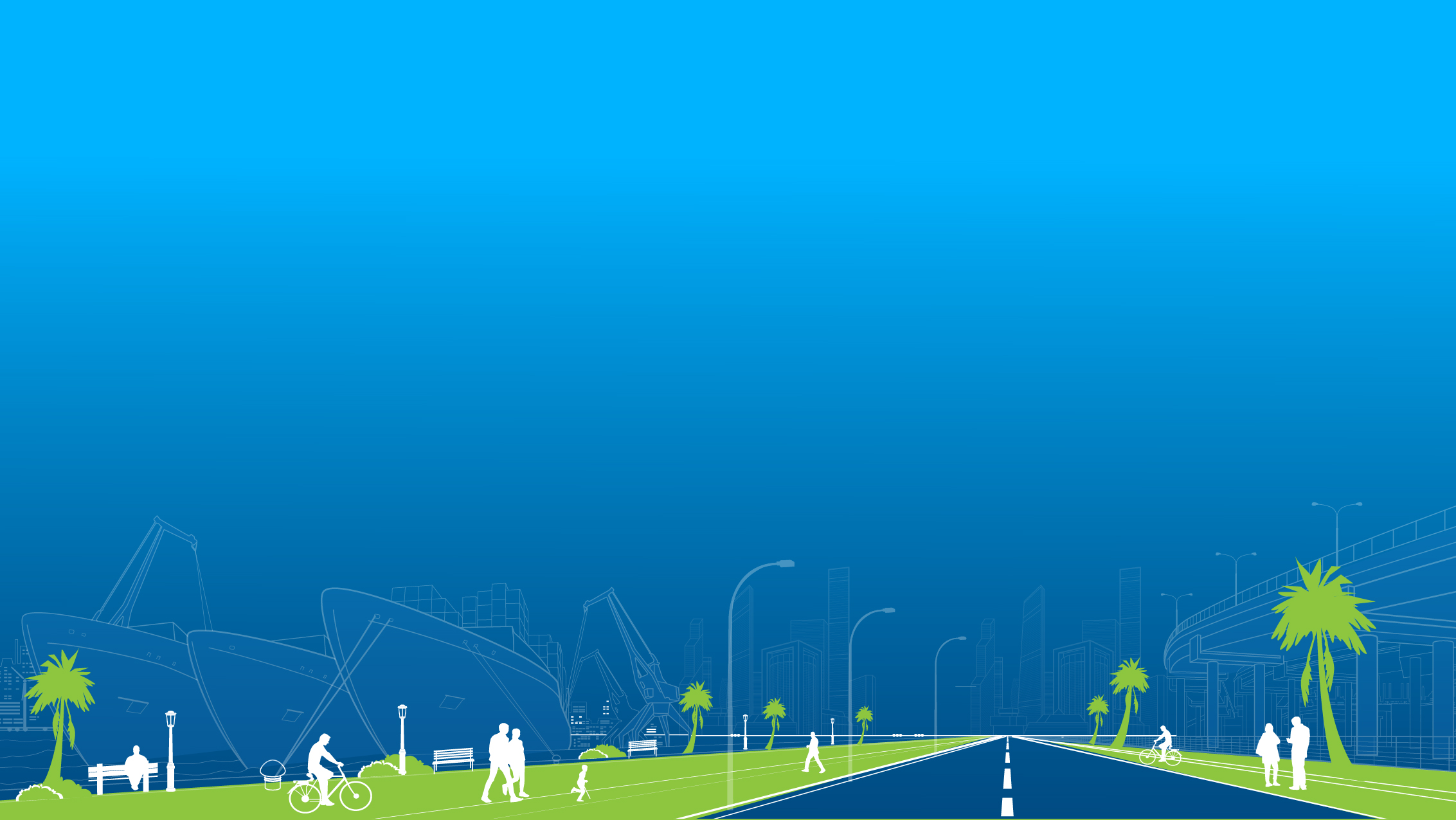 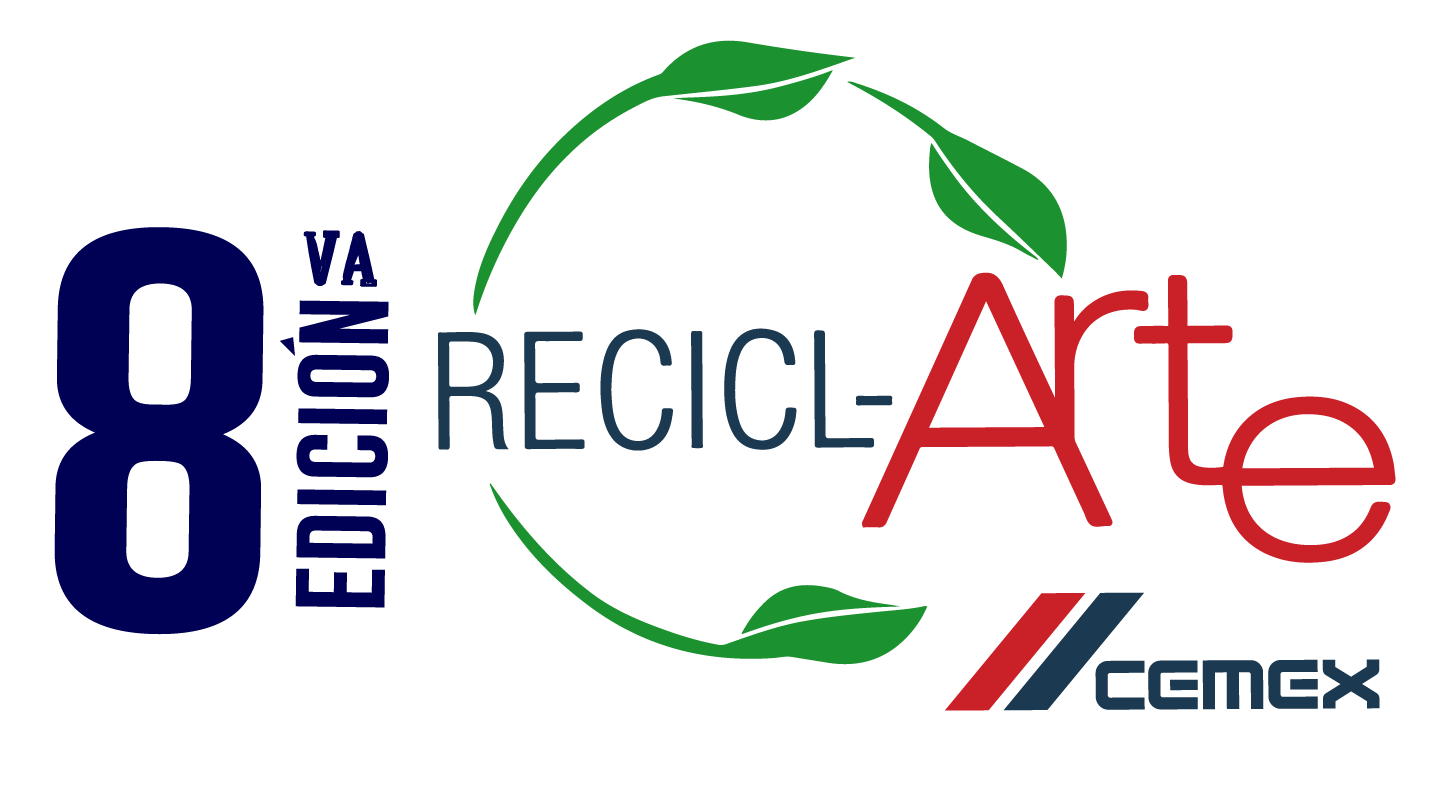 MATERIALES UTILIZADOS
*Recuerda: Todos lo materiales deben ser reciclados o reciclables*
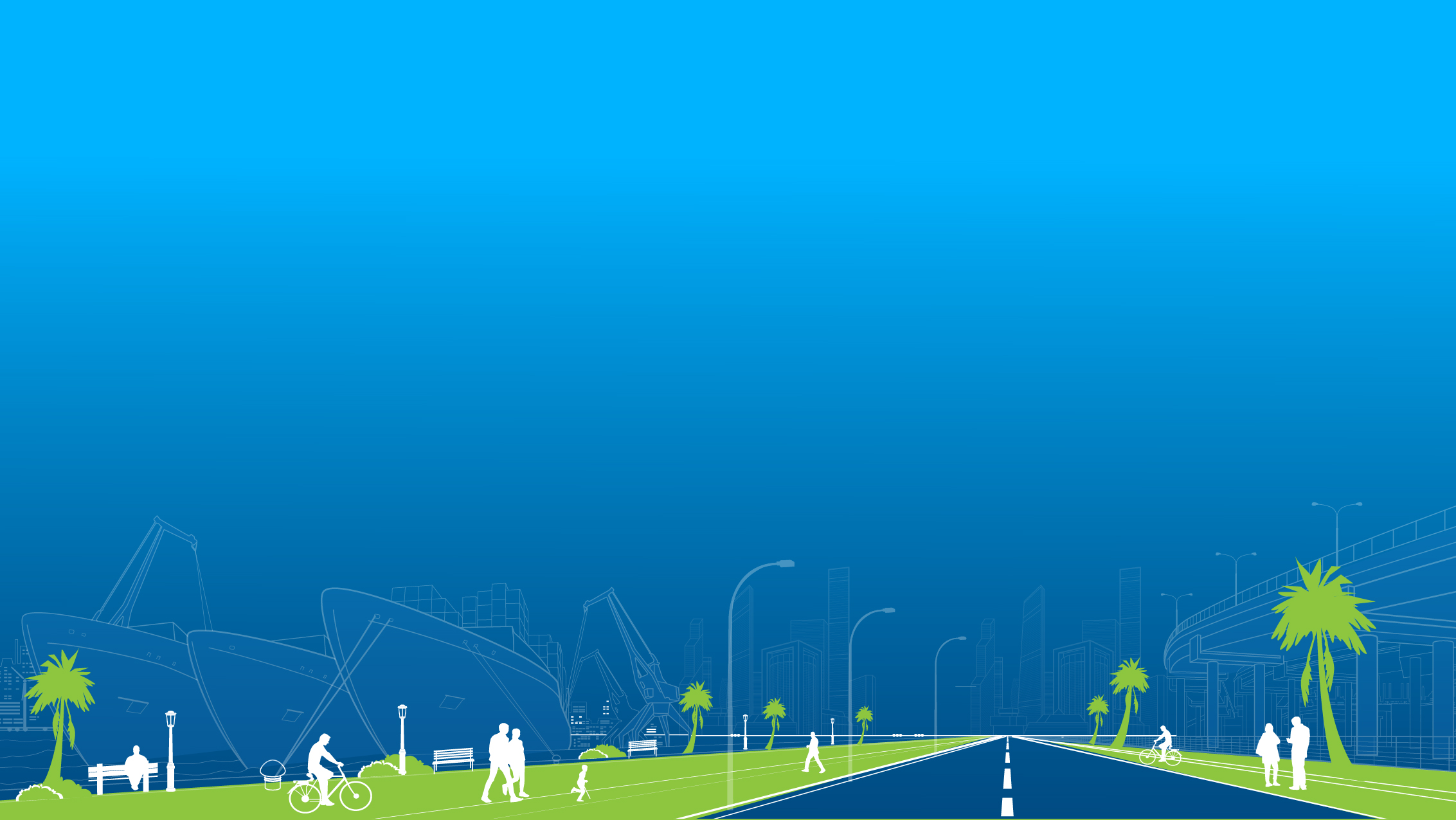 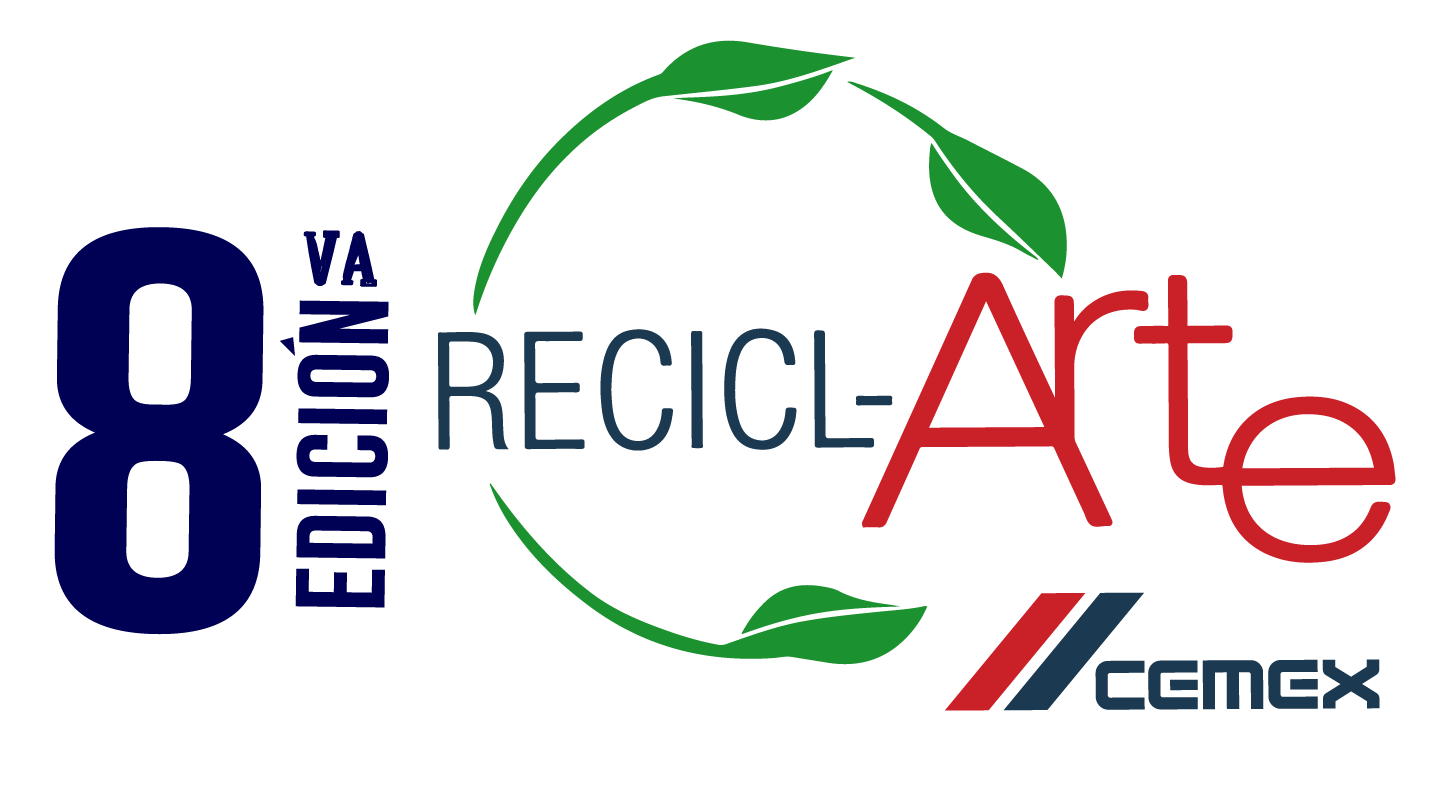 DESCRIPCIÓN DE LA OBRA (1)
**No más de 3 slides / tamaño de letra 14*
*
Resumen del estado actual de la zona portuaria elegida
Descripción  de la nueva propuesta con soluciones viables para revitalizer el entorno y convertirlo en una zona activa (BORRAR PARA MAXIMIZAR EL ESPACIO)
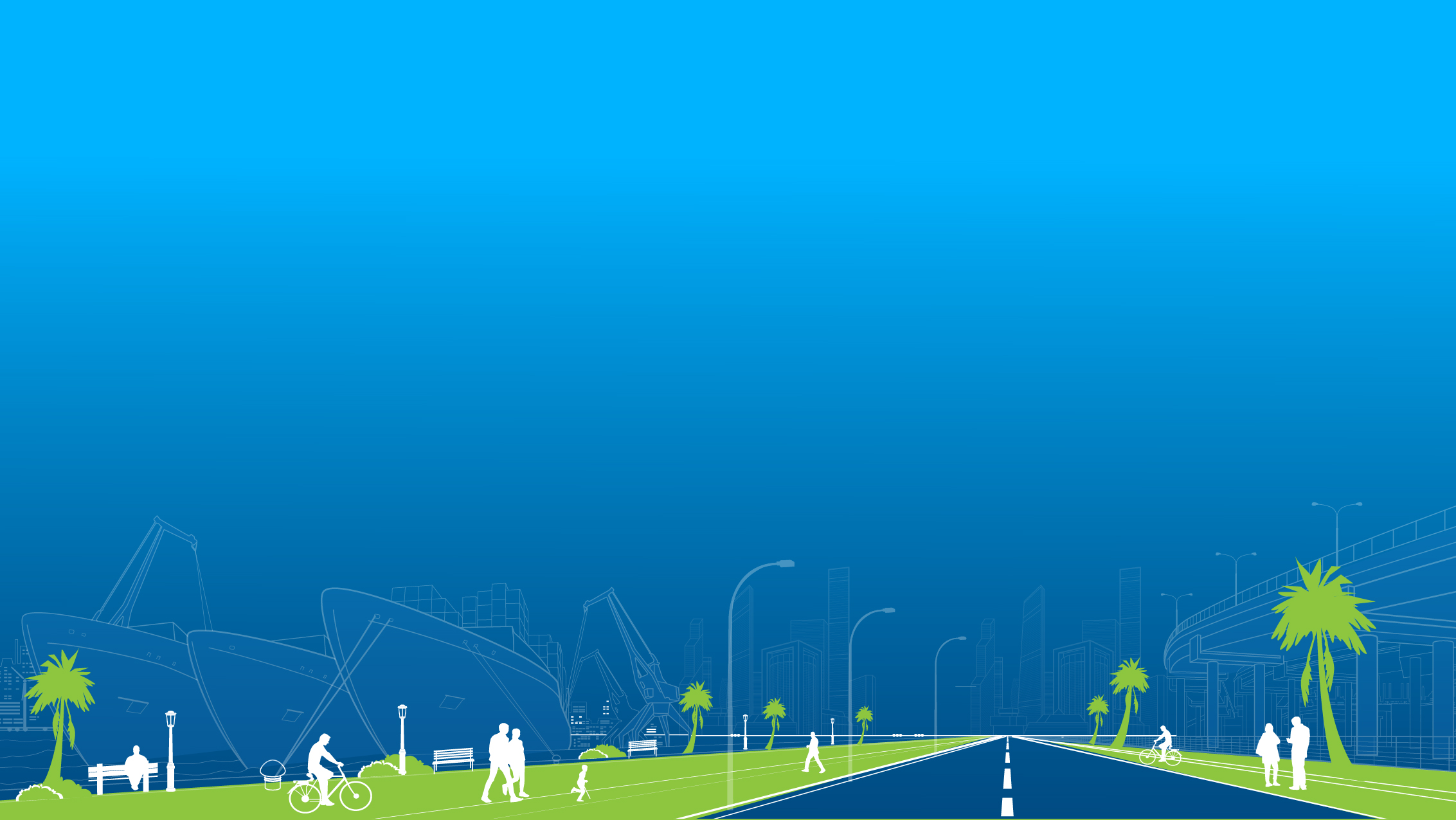 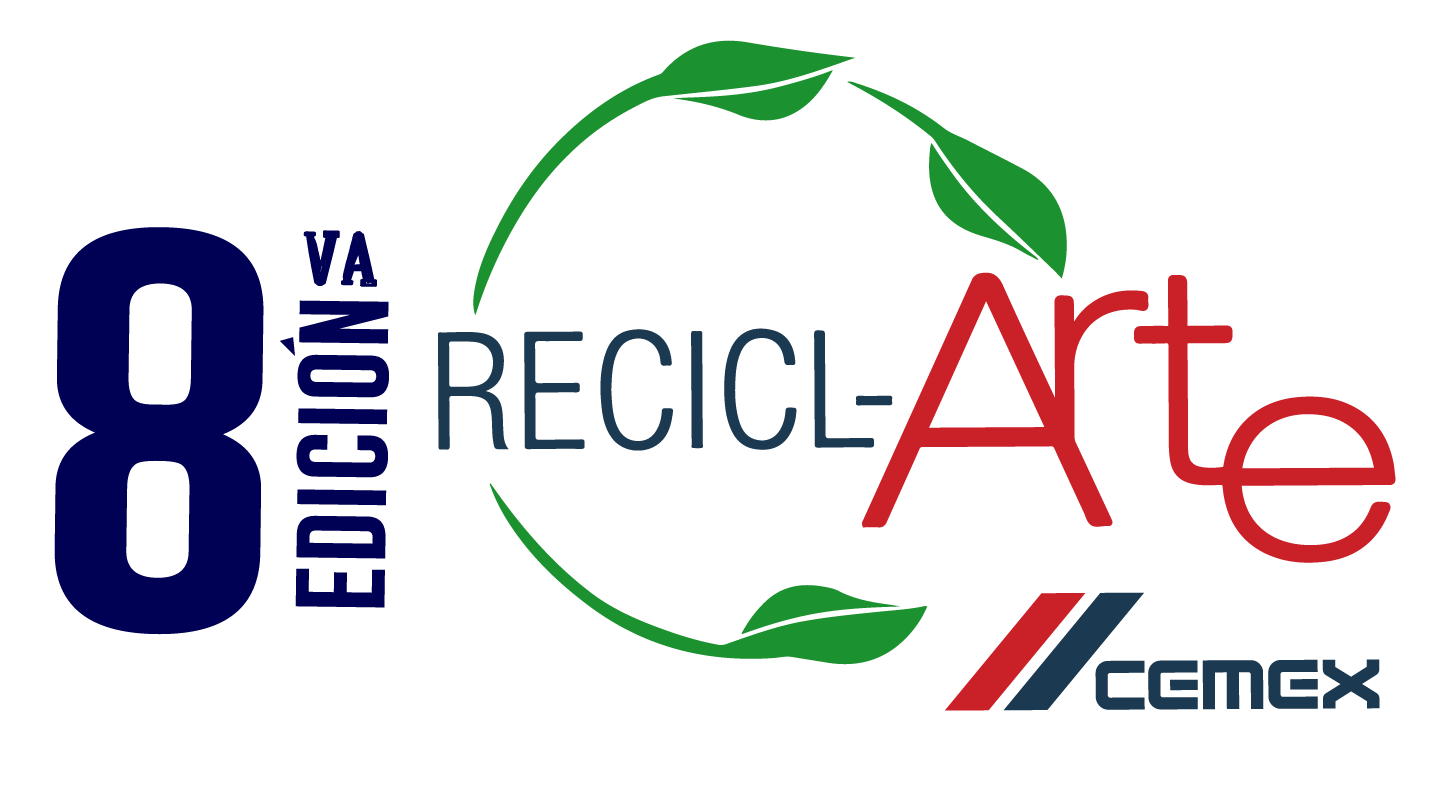 CONT. DESCRIPCIÓN DE LA OBRA (2)
Resumen del estado actual de la zona portuaria elegida
Descripción  de la nueva propuesta con soluciones viables para revitalizer el entorno y convertirlo en una zona activa (BORRAR PARA MAXIMIZAR EL ESPACIO)
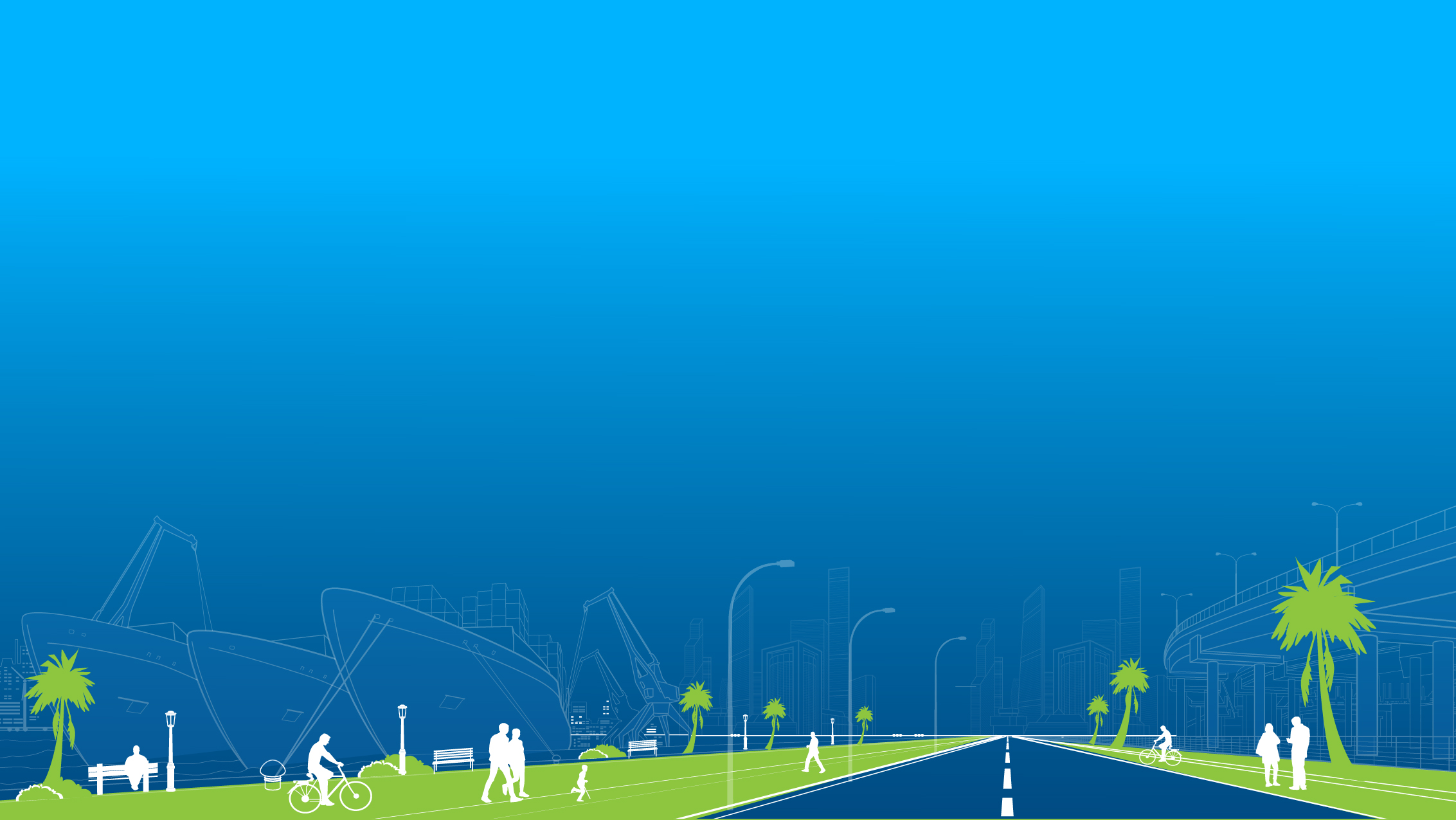 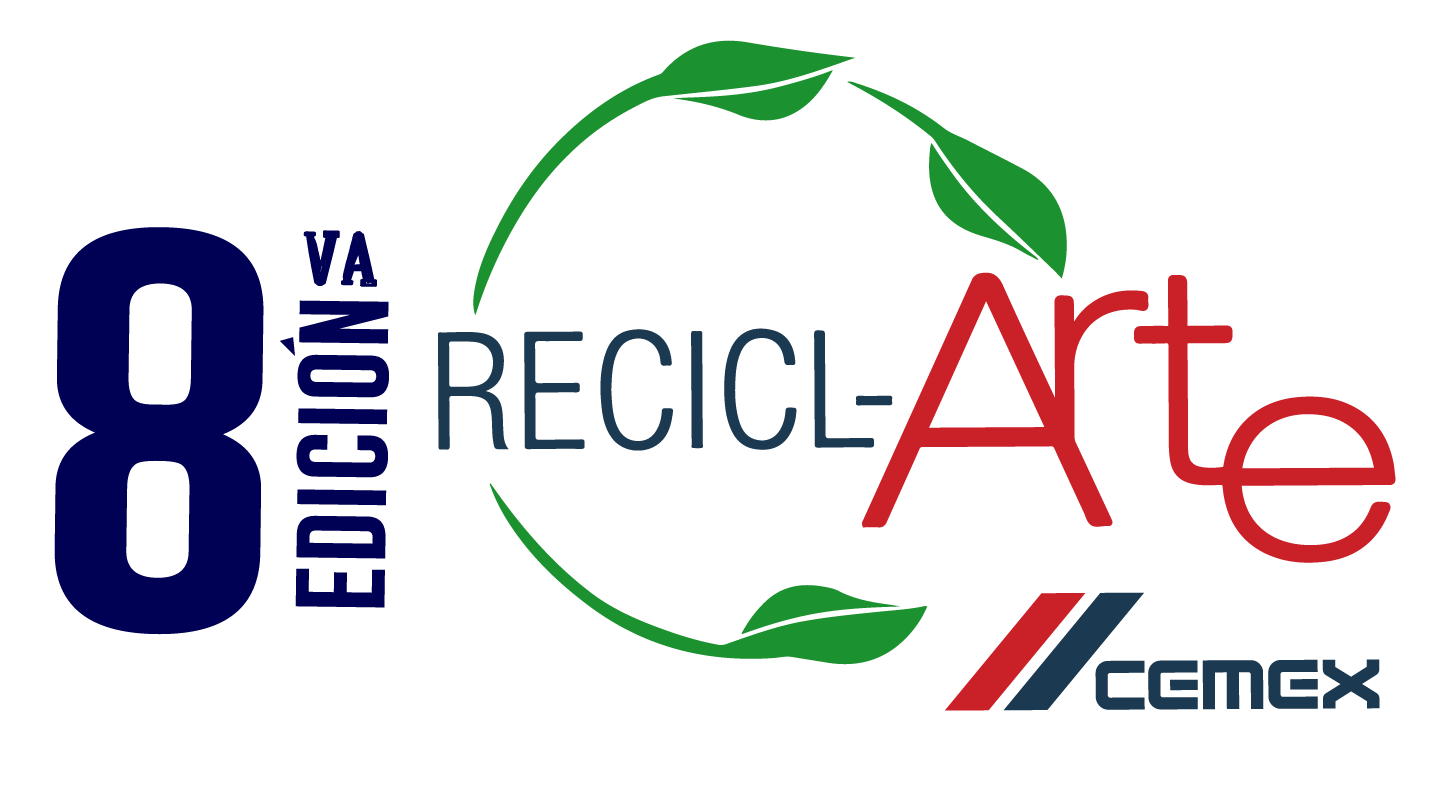 CONT. DESCRIPCIÓN DE LA OBRA (3)
Resumen del estado actual de la zona portuaria elegida
Descripción  de la nueva propuesta con soluciones viables para revitalizer el entorno y convertirlo en una zona activa (BORRAR PARA MAXIMIZAR EL ESPACIO)
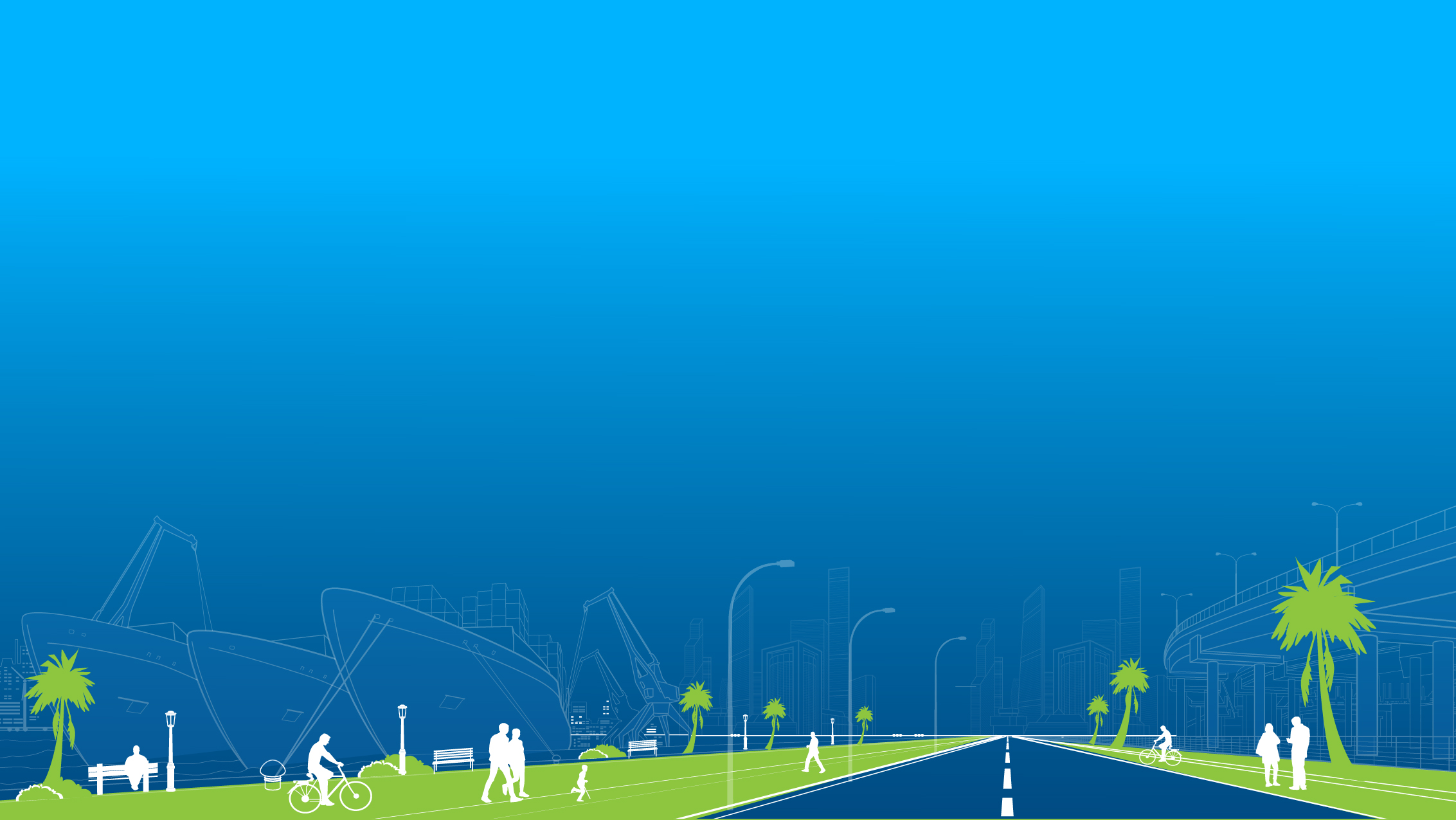 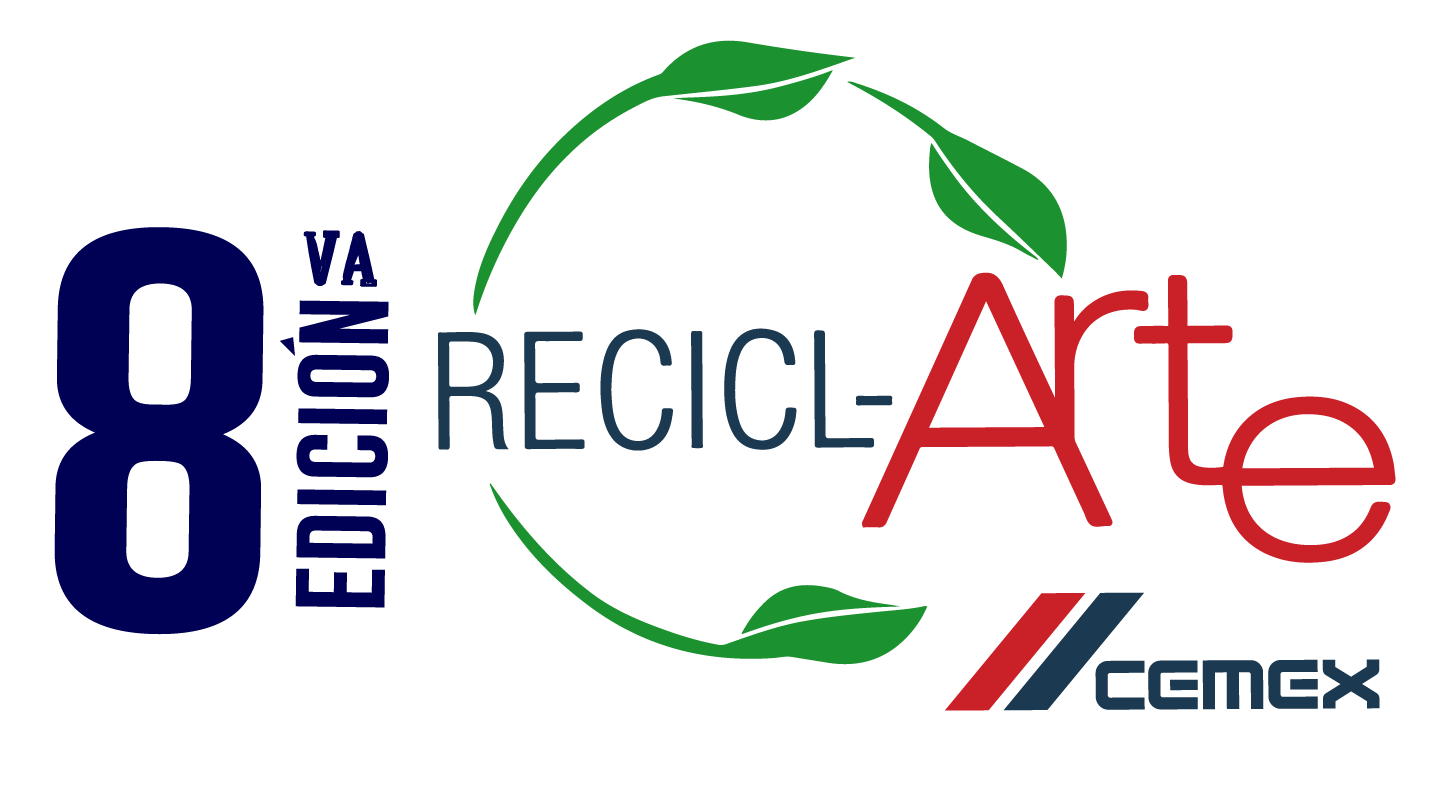 FOTOS
* Incluir 10 fotos del proceso de elaboración y confección de la obra donde aparezcan los estudiantes*
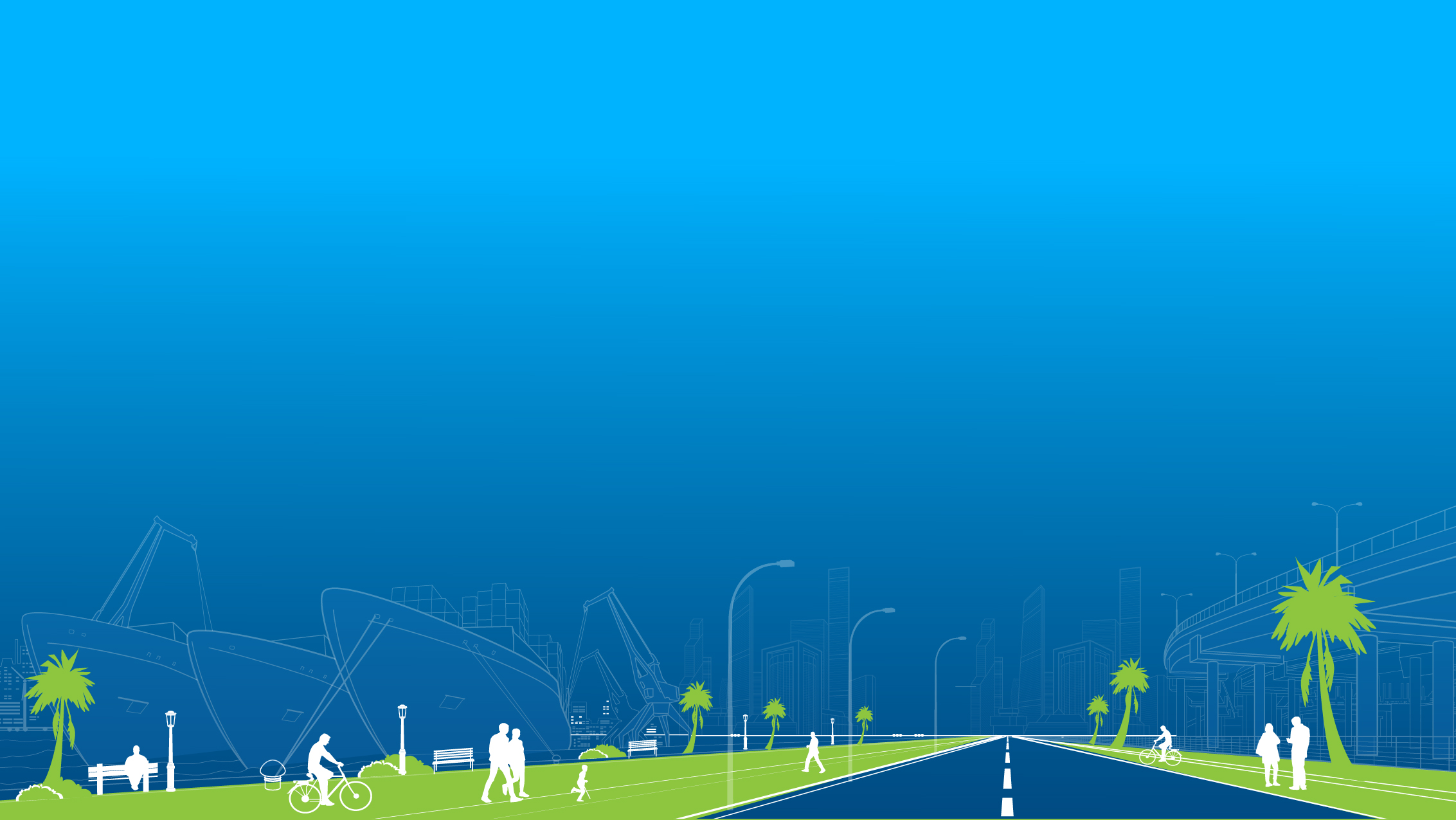 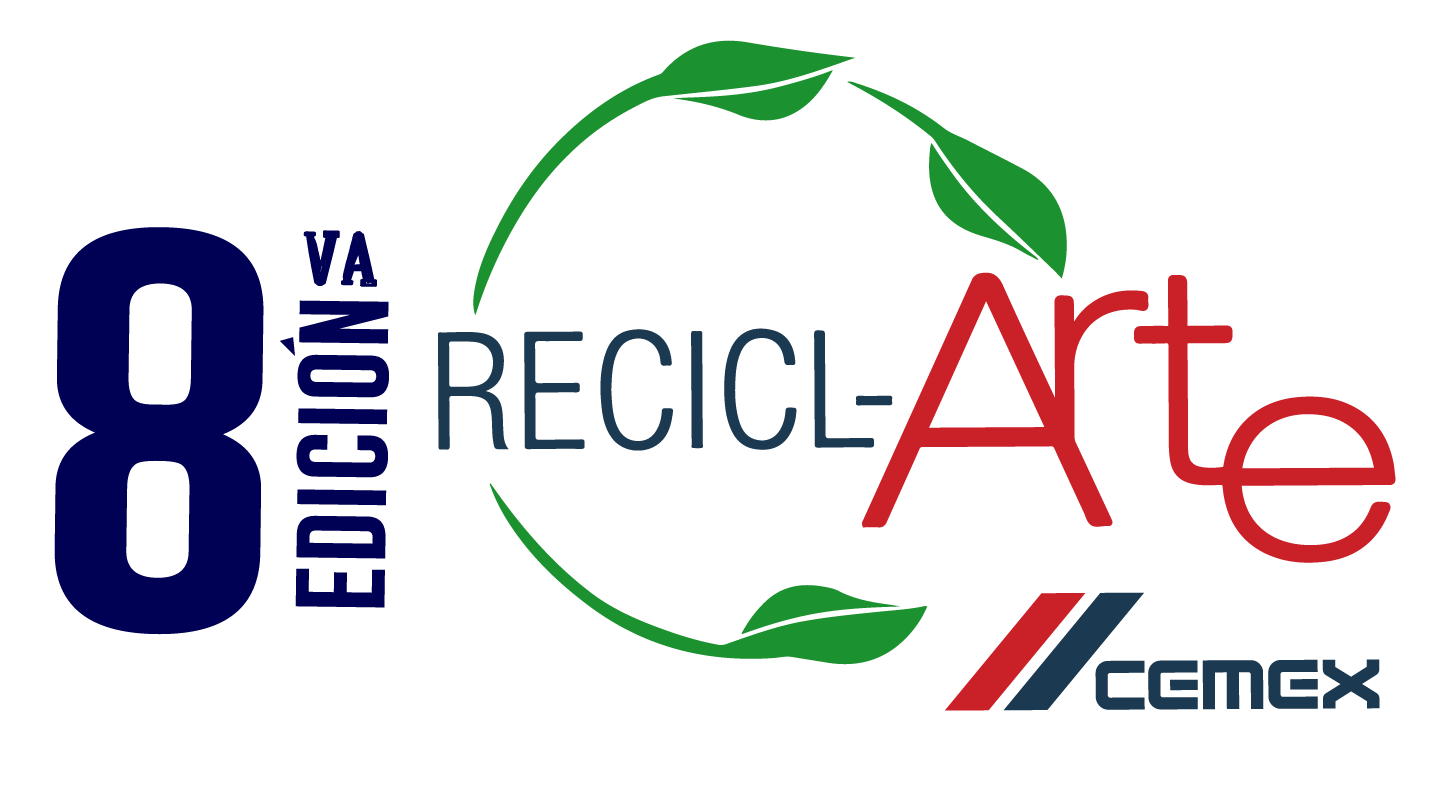 FOTOS
* Incluir 10 fotos del proceso de elaboración y confección de la obra donde aparezcan los estudiantes*
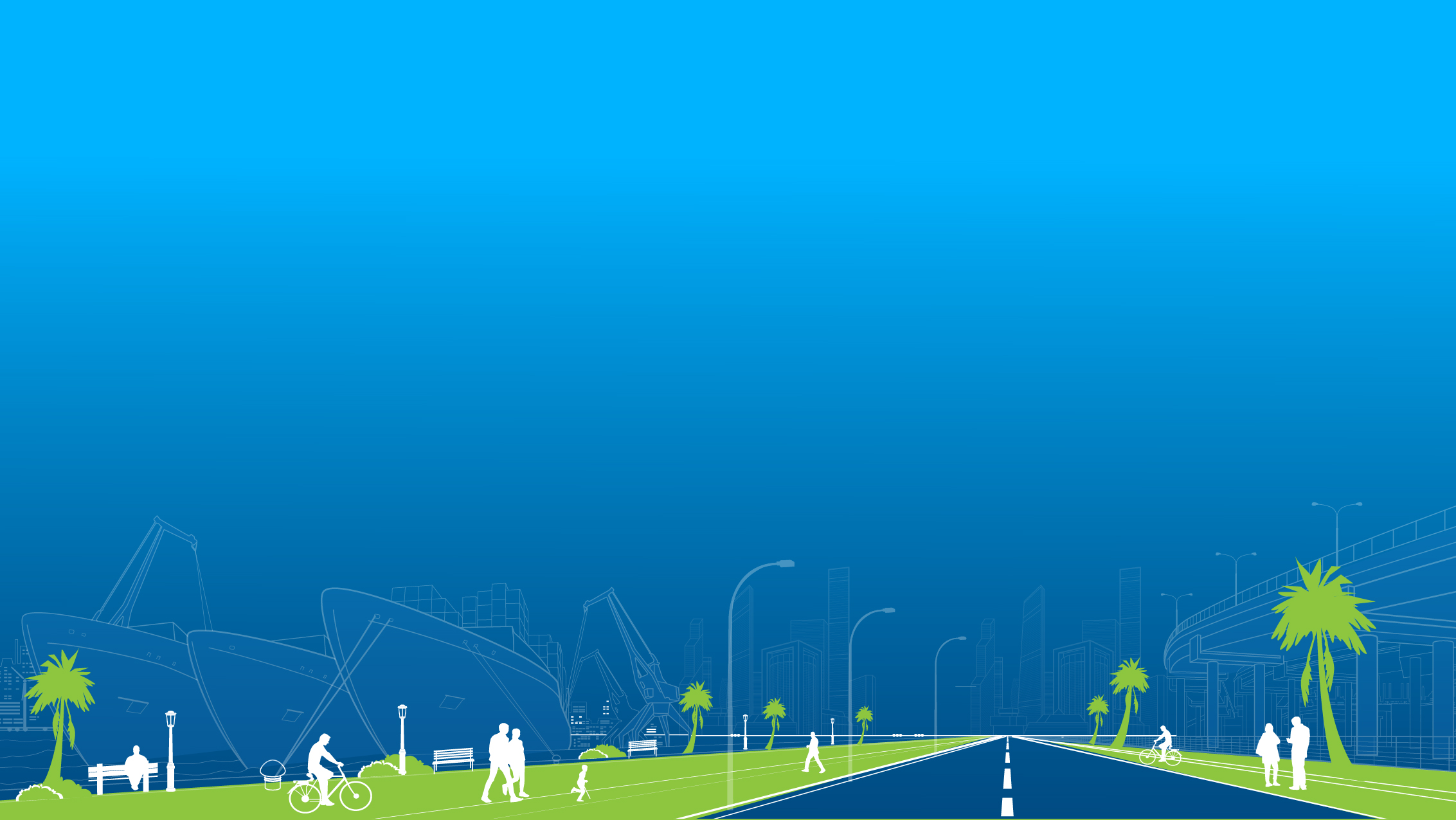 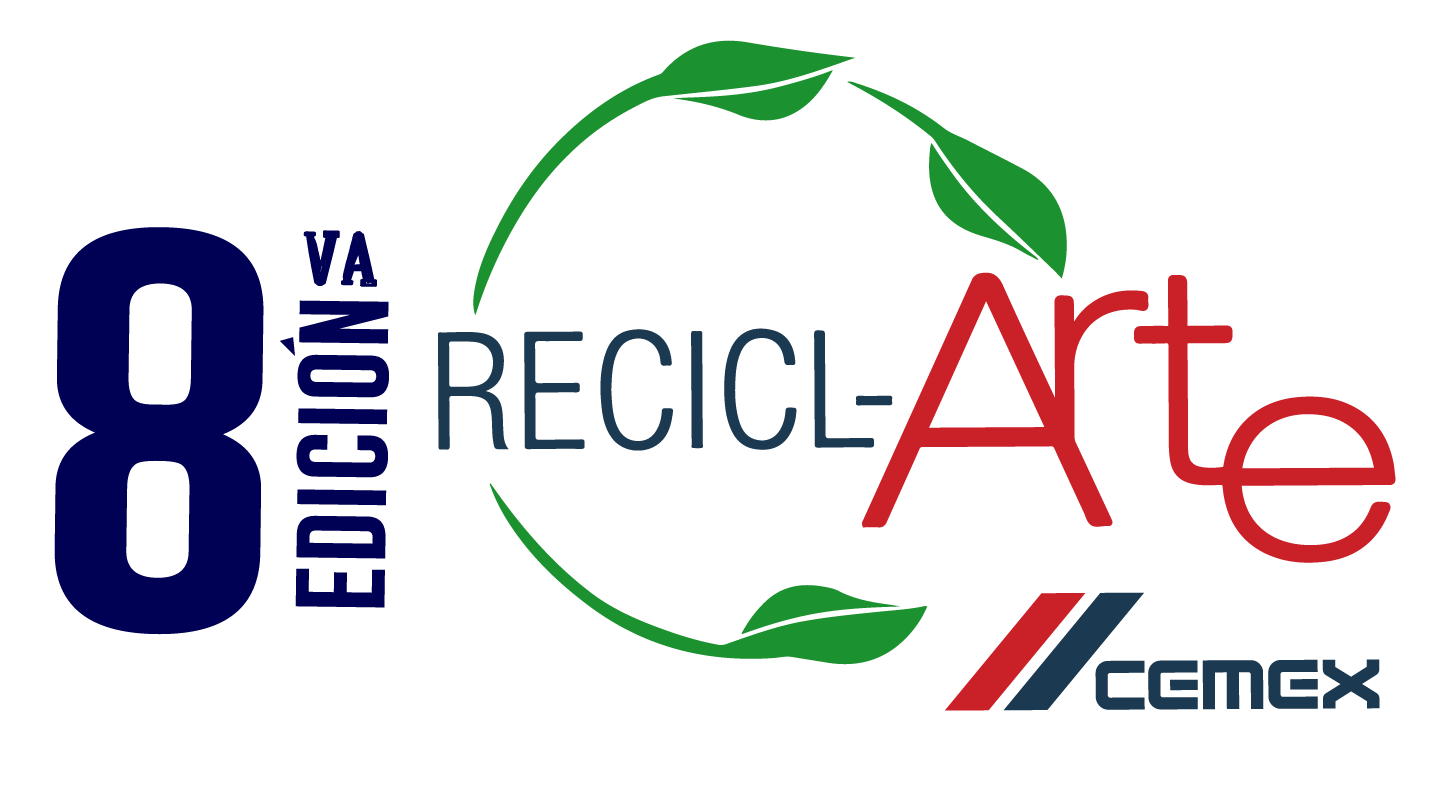 FOTOS
* Incluir 10 fotos del proceso de elaboración y confección de la obra donde aparezcan los estudiantes*
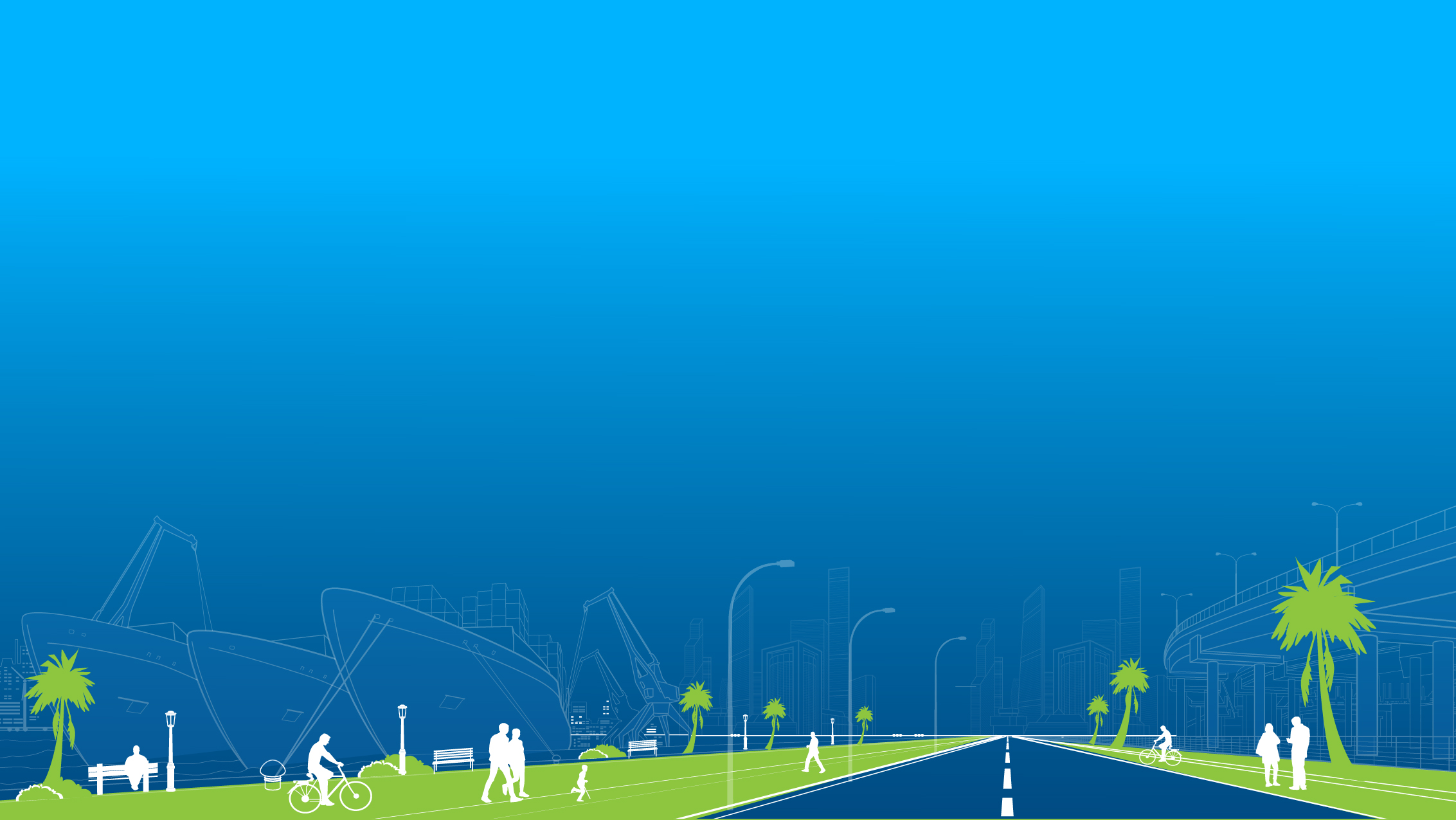 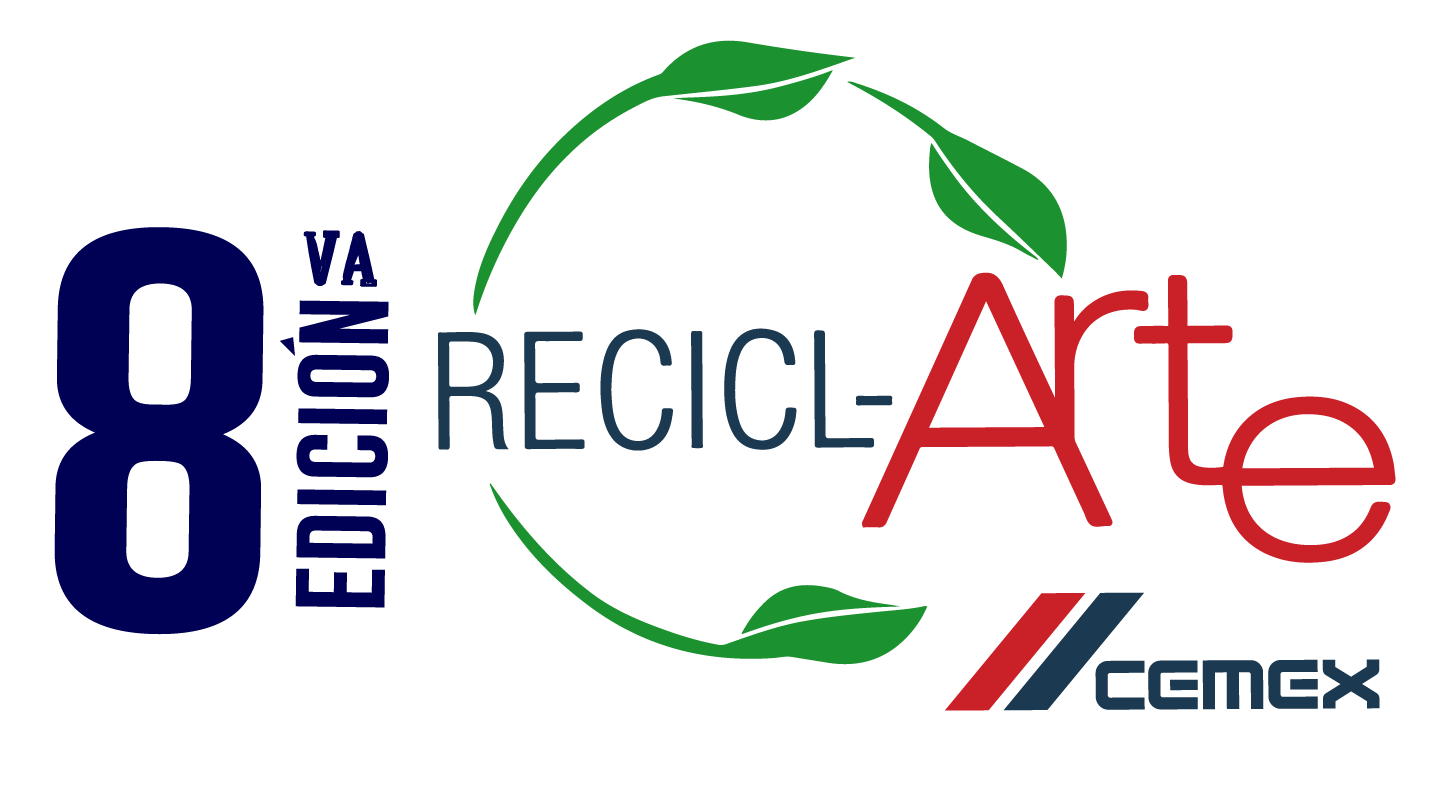 OTROS DATOS…
Total de Estudiantes que trabajaron en la obra 
Tiempo de preparación de la maqueta
Lo aprendido y lo más que les gustó
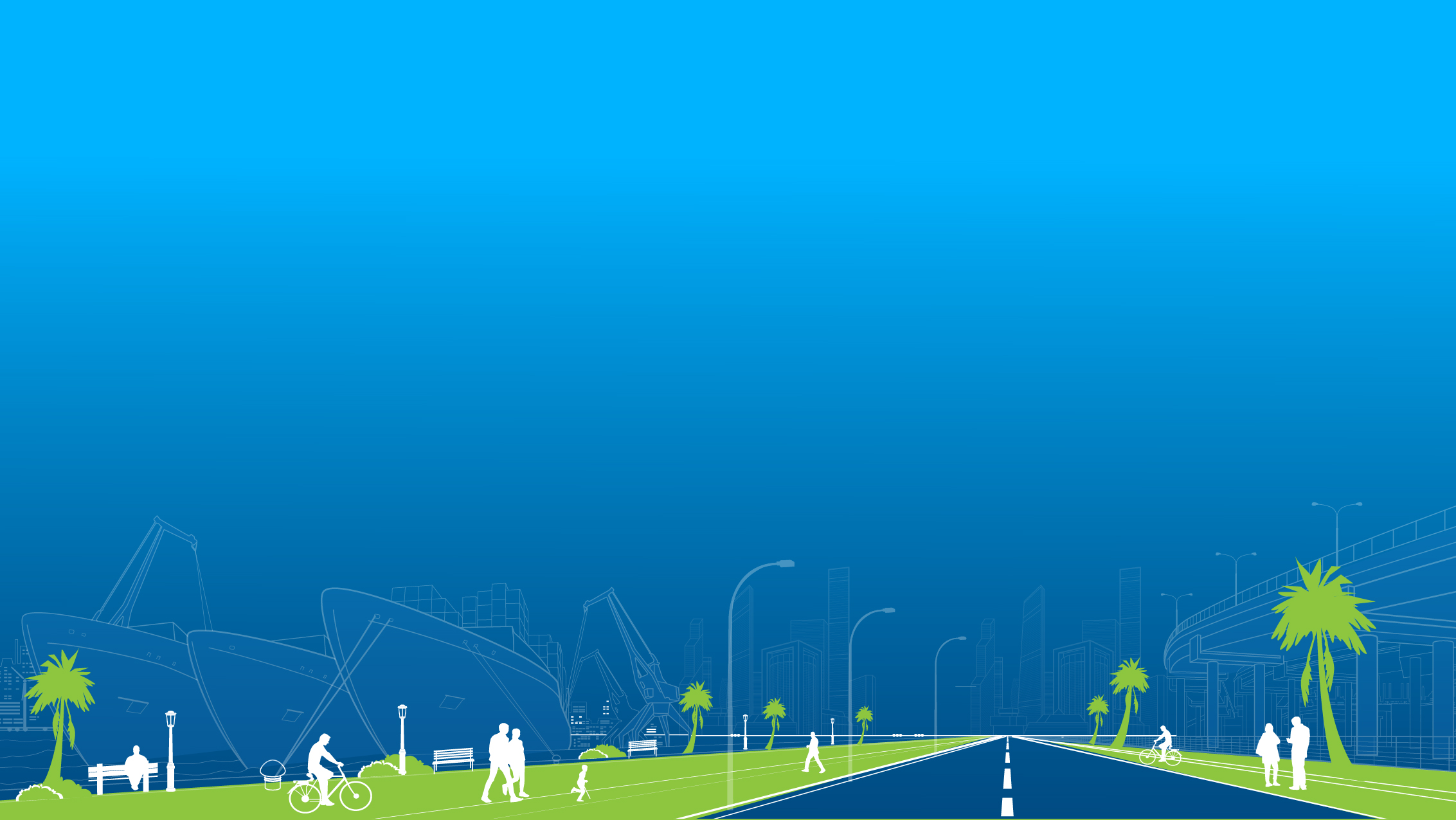 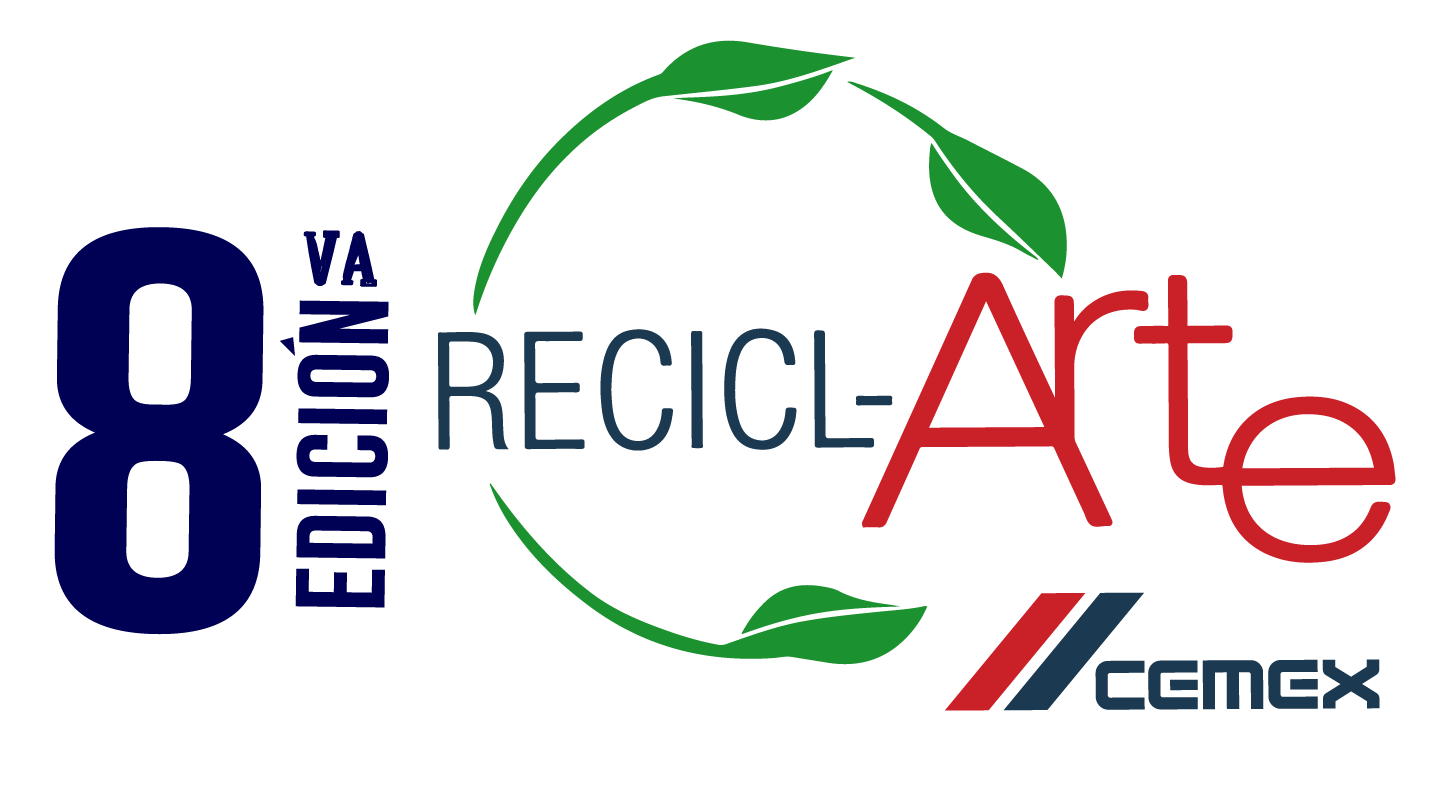 PARA MÁS INFORMACIÓN:Hecdalí Marrero Rosa
Especialista de Asuntos con la Comunidad 
y ComunicacionesCEMEX Puerto Rico
reciclarte.cemex@gmail.com
Facebook: Recicl-Arte CEMEX 
www.cemexpuertorico.com